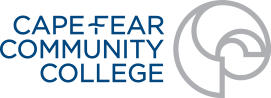 Target Audience
Cape Fear Community College
Marine Technology program (AAS)
Scientific Support
Critical Thinking
Quantitative Reasoning
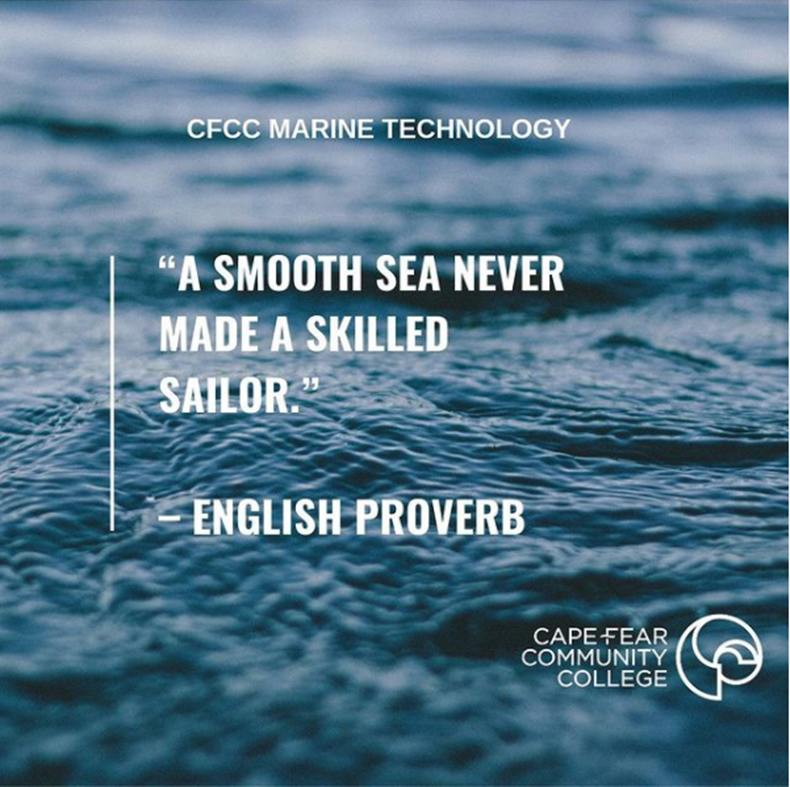 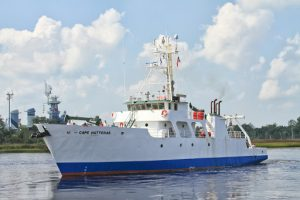 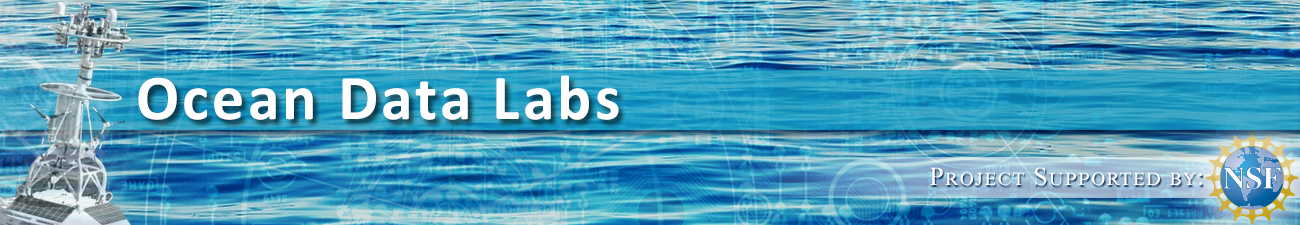 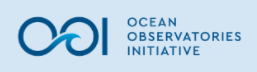 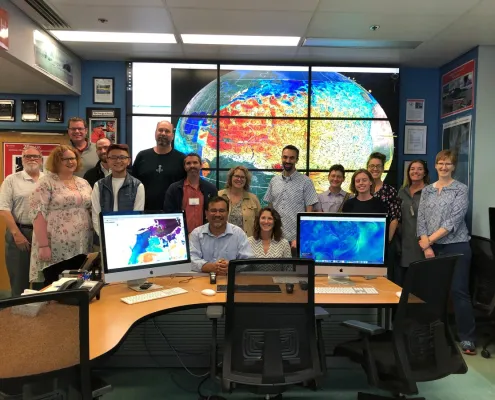 OOI Workshops
Ocean Data Labs Development June 2019
Dynamic Air-Sea Interactions Data Exploration
Ocean Data Lab Notebook January 2020
Lab 5: Investigating Density and Stratification
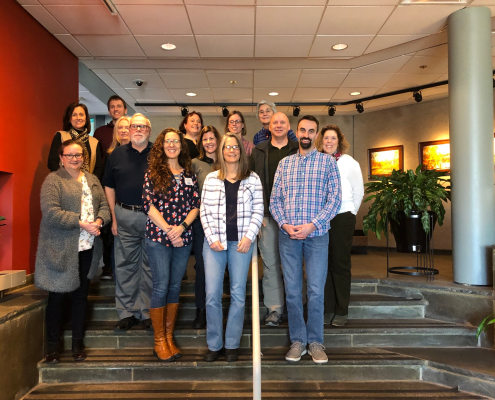 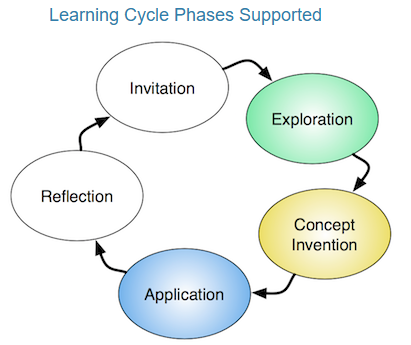 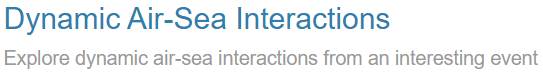 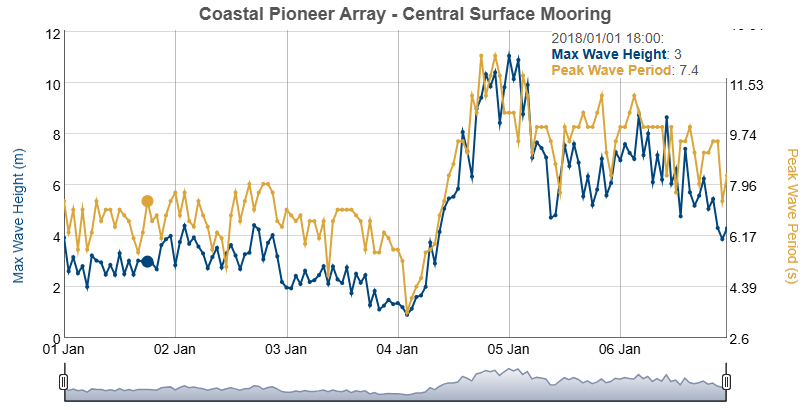 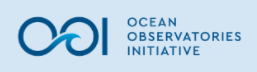 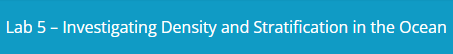 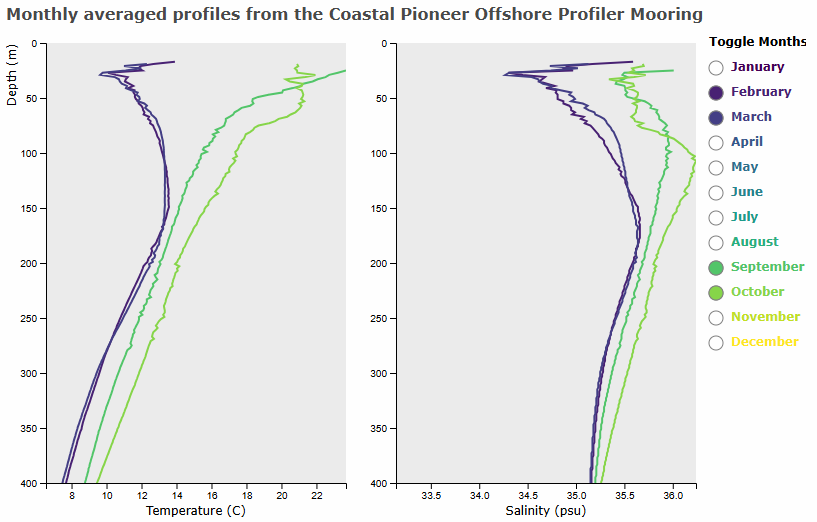 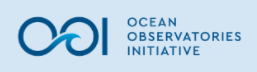 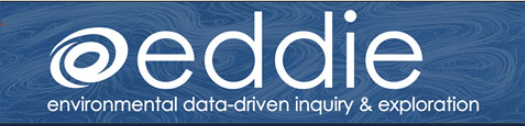 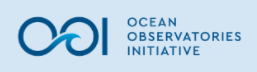 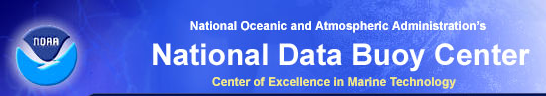 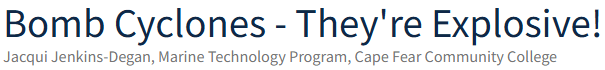 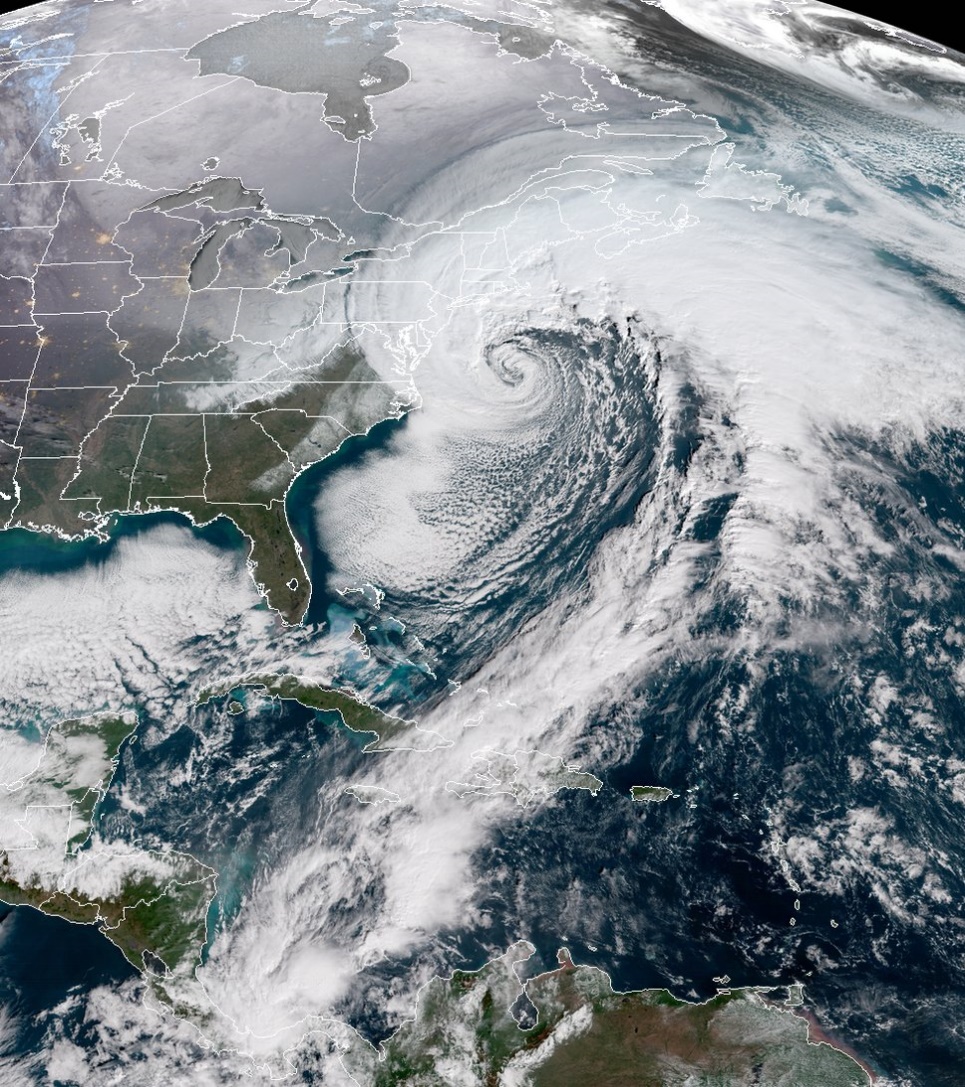 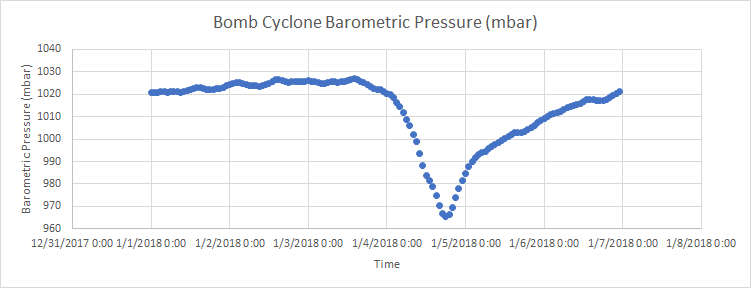 Bomb Cyclone 965 mb
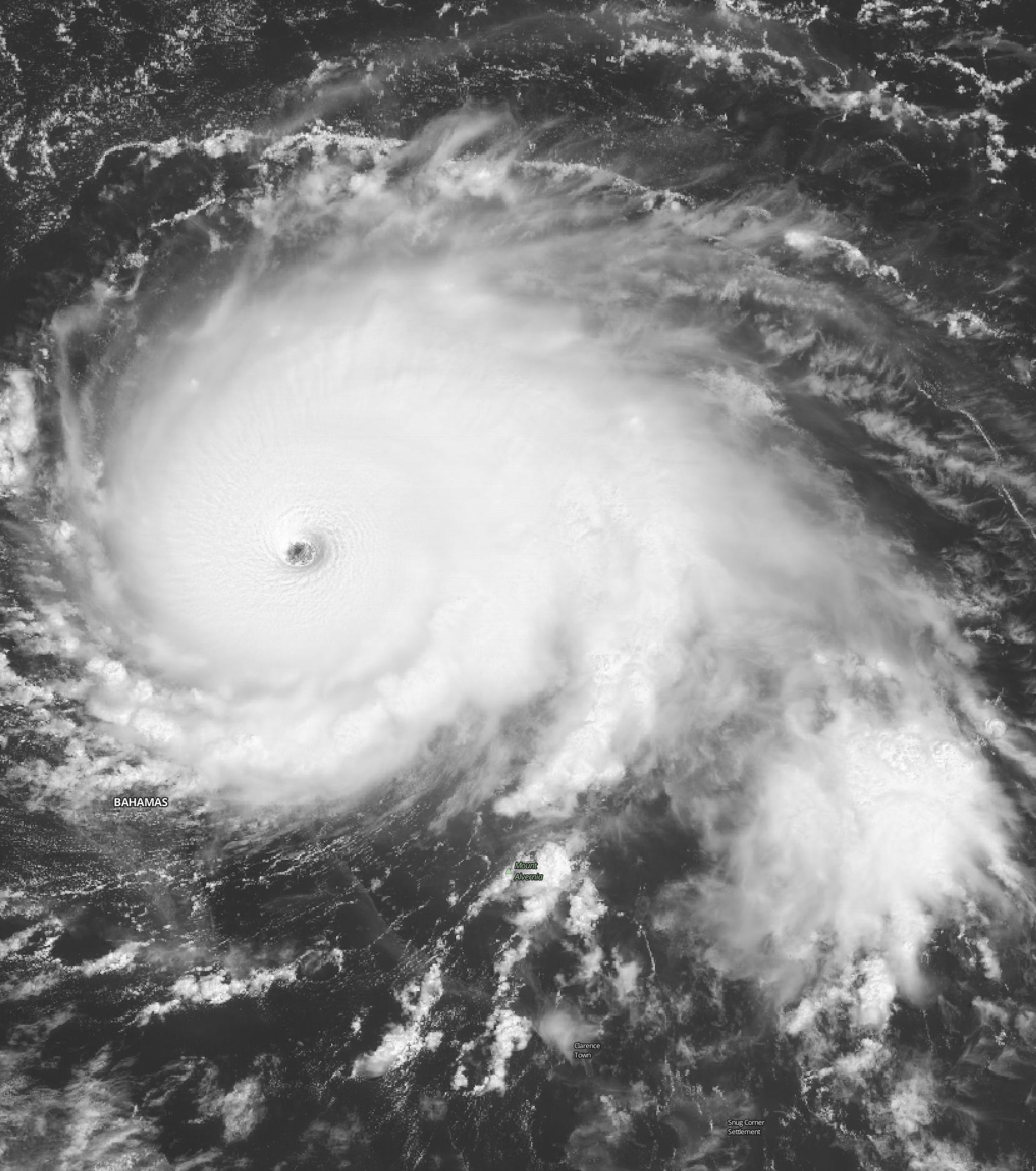 Hurricane Dorian 962 mb
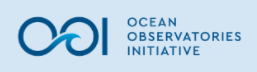 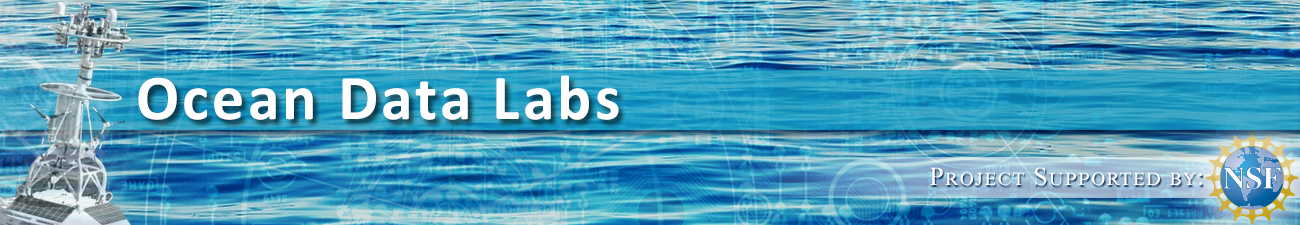 Implementation:
Introductory Oceanography
Face-to-face and asynchronous online
Class size 15-20; 3 sections
2-hour computer lab access weekly
Independent project

Successes:
Scaffolding Approach
Ease of use in LMS
Individuals & Groups
Roadblocks:
Technical Knowledge
“Messy” Data




Future Developments:
Increase use of Data Explorer
Adding Intro to Python
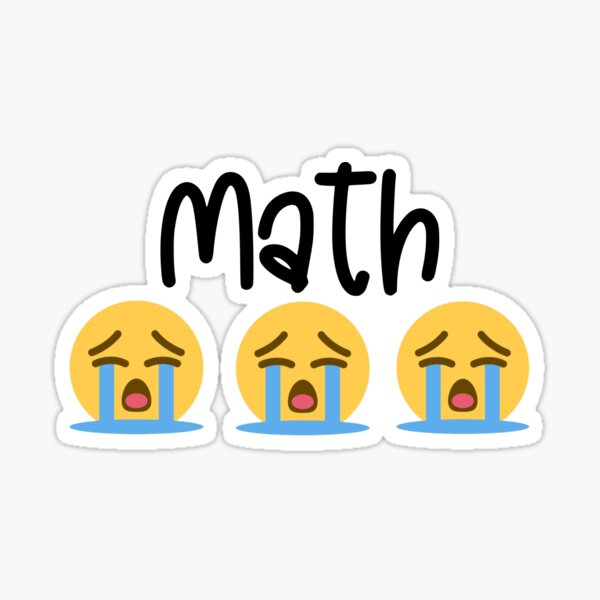 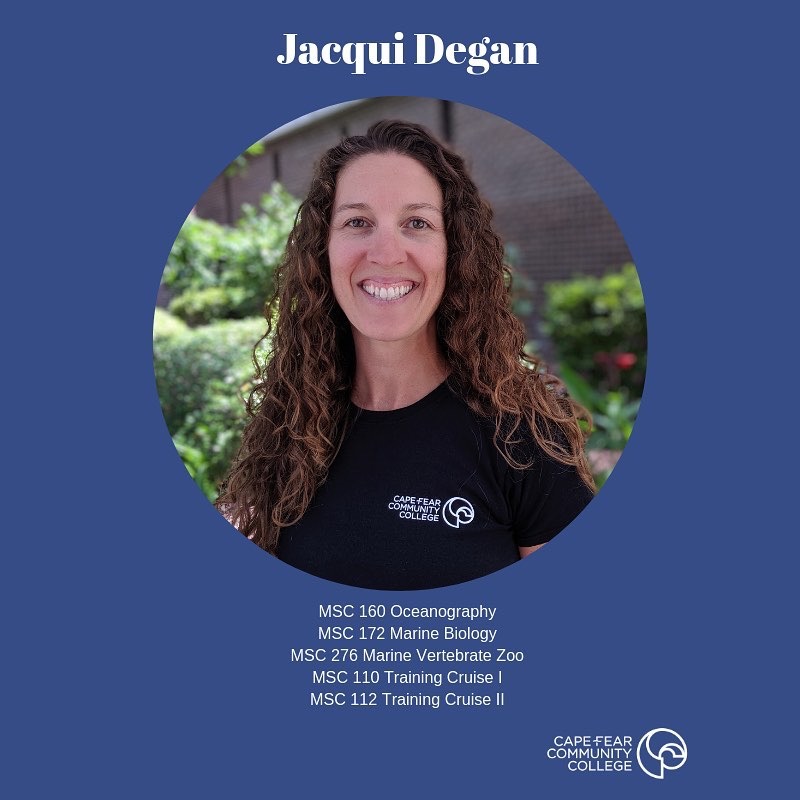 Questions?
Jacqui Degan
jdegan@cfcc.edu
(910) 362-7405